Lecture 10.2 Decoding measurements16/4 2021
Content
Exercise 10.1, discussion
Numerical filters, chapter 10.3 
Measurement interdependence
Transfer: Correction of script
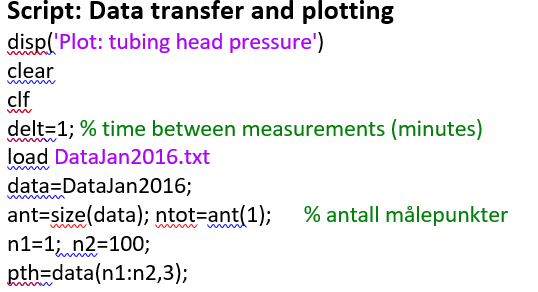 Case study: Data measured on a gas-lifted well
Non-modelled variation (exercise 10.1 a)
Neglects correlation between neighbouring measurements
Measurement distribution (exercise 10.1 b)
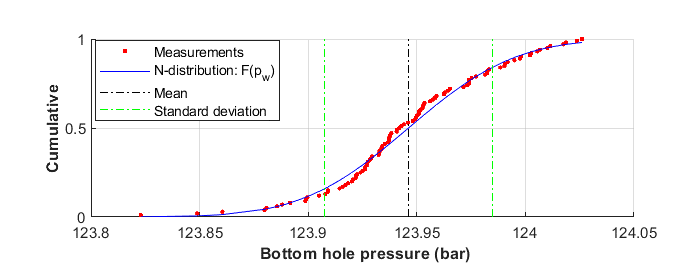 Numerical filter
Moving average:
For interval length: 60 minutes (k=60, Dt=1min)
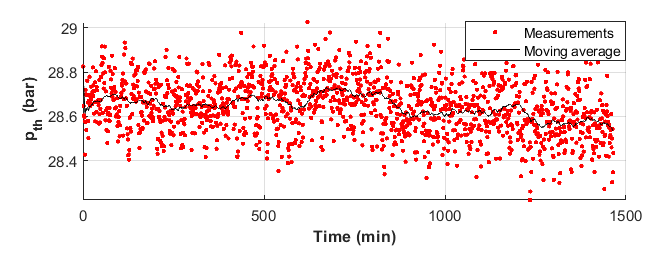 Numercal filters
Exponential
For  weighing factor:    a=0.02
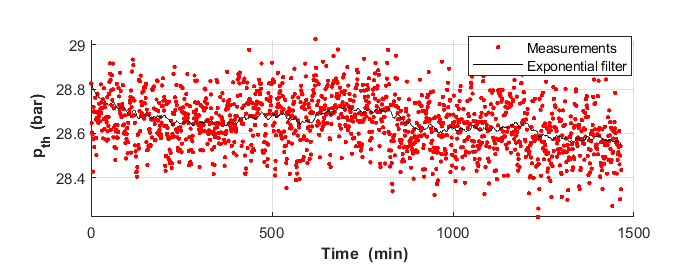 Dependence  between neighbouring measurements
Approach 1: Combined prediction and measurement 
                            (eg. Kalman filter) 






Approach 2: Identifying characteristic response modes 
            ( 10.4 Process dynamics     10.5 Fourier analyzes)
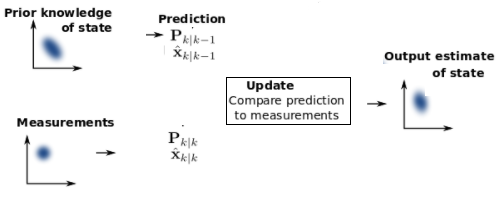